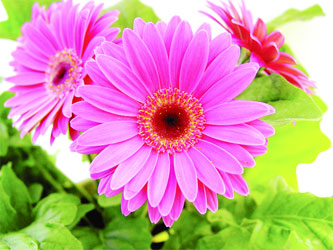 শুভ সকাল
এসো একটি ভি ডি ও দেখি
শিক্ষক পরিচিতি
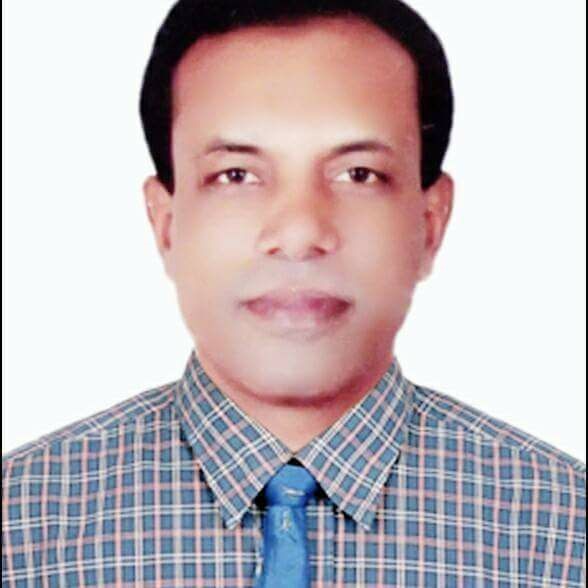 মোঃ মহাসিন আলী মোল্যা 
প্রধান শিক্ষক 
২নং খারহাট সরকারি প্রাথমিক বিদ্যালয় 
কাশিয়ানী, গোপালগঞ্জ ।
পাঠ পরিচিতি
শ্রেণিঃ প্রাক-প্রাথমিক, বিষয়ঃ আমার বই,
 অধ্যয়ঃ ৭, পাঠঃ ১৮, পাঠ্যাংশঃ  পৃষ্ঠাঃ ৫৮,     
পাঠের শিরোনামঃ ম বর্ণ পড়ি  ব্যঞ্জনবর্ণ    
সময়ঃ ৩০ মিনিট, তারিখঃ০৯.০৭.২০২২ খ্রিঃ ।
শিখনফল
শিখনফলঃ
এই পাঠ শেষে শিক্ষার্থীরা- 
৩.২.৮ ধ্বনির প্রতীক ( বর্ণ ) শনাক্ত করতে পারবে ।
৩.২.৯ শব্দ থেকে বর্ণ শনাক্ত করতে পারবে ।
পাঠ্যপুস্তকে সংযোগ
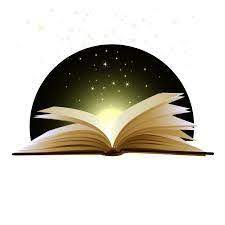 বইয়ের  ৫৮ পৃষ্ঠা খুলে দেখি
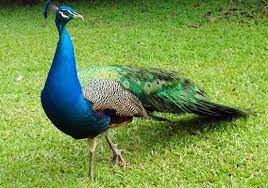 ম
ময়ূর
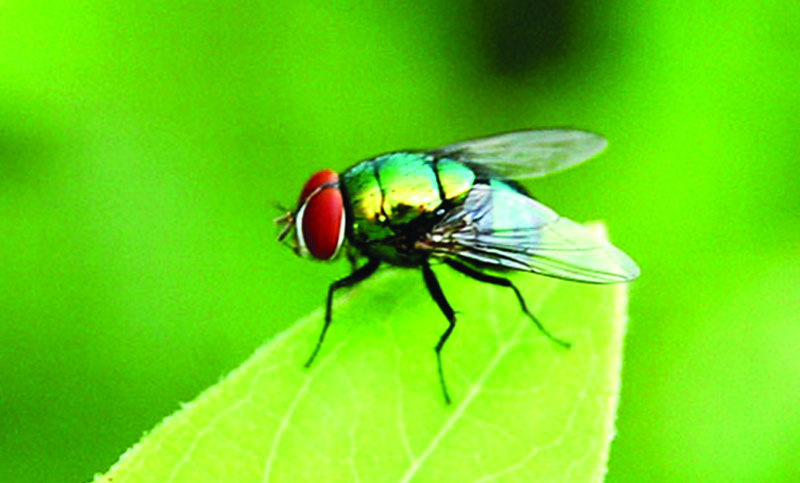 ম
মাছি
আজকের পাঠ
ম,  বর্ণ পড়ি
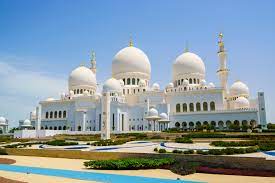 ম
মসজিদ
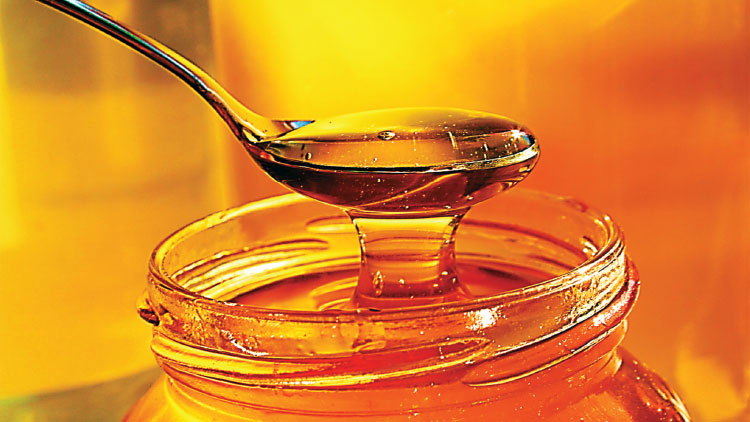 ম
মধু
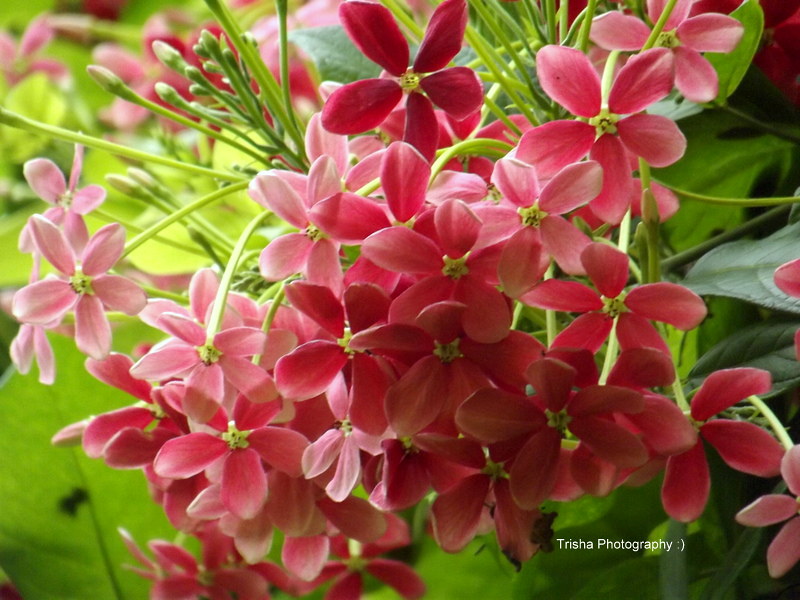 ম
মাধবীলতা
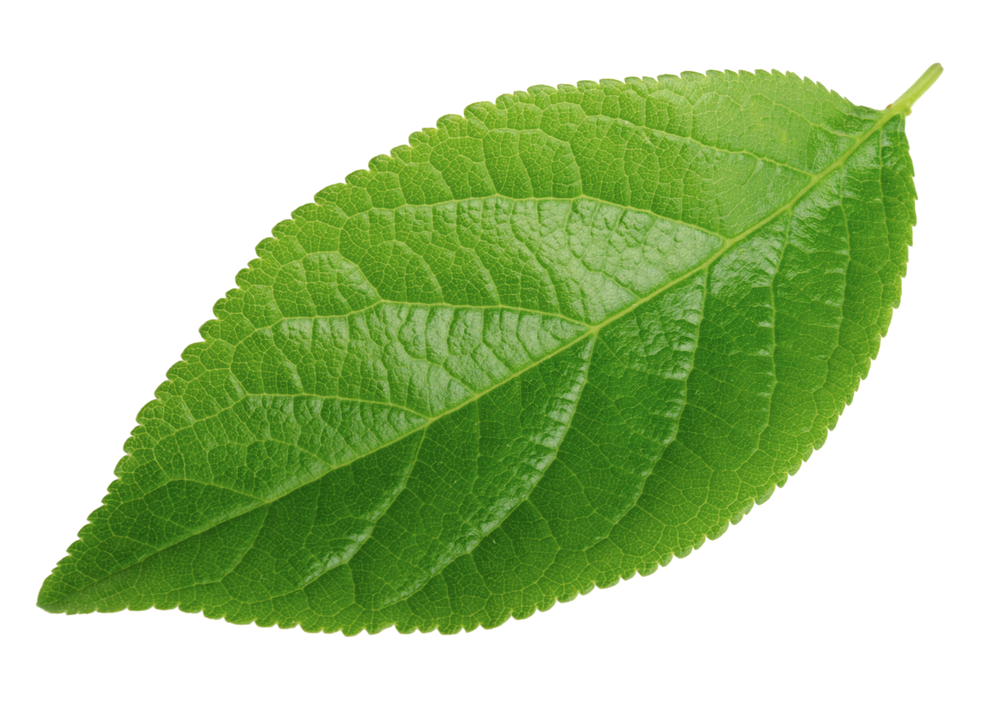 প
পাতা
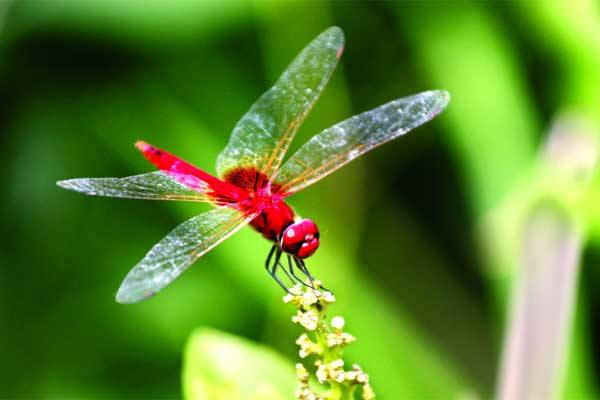 ফ
ফড়িং
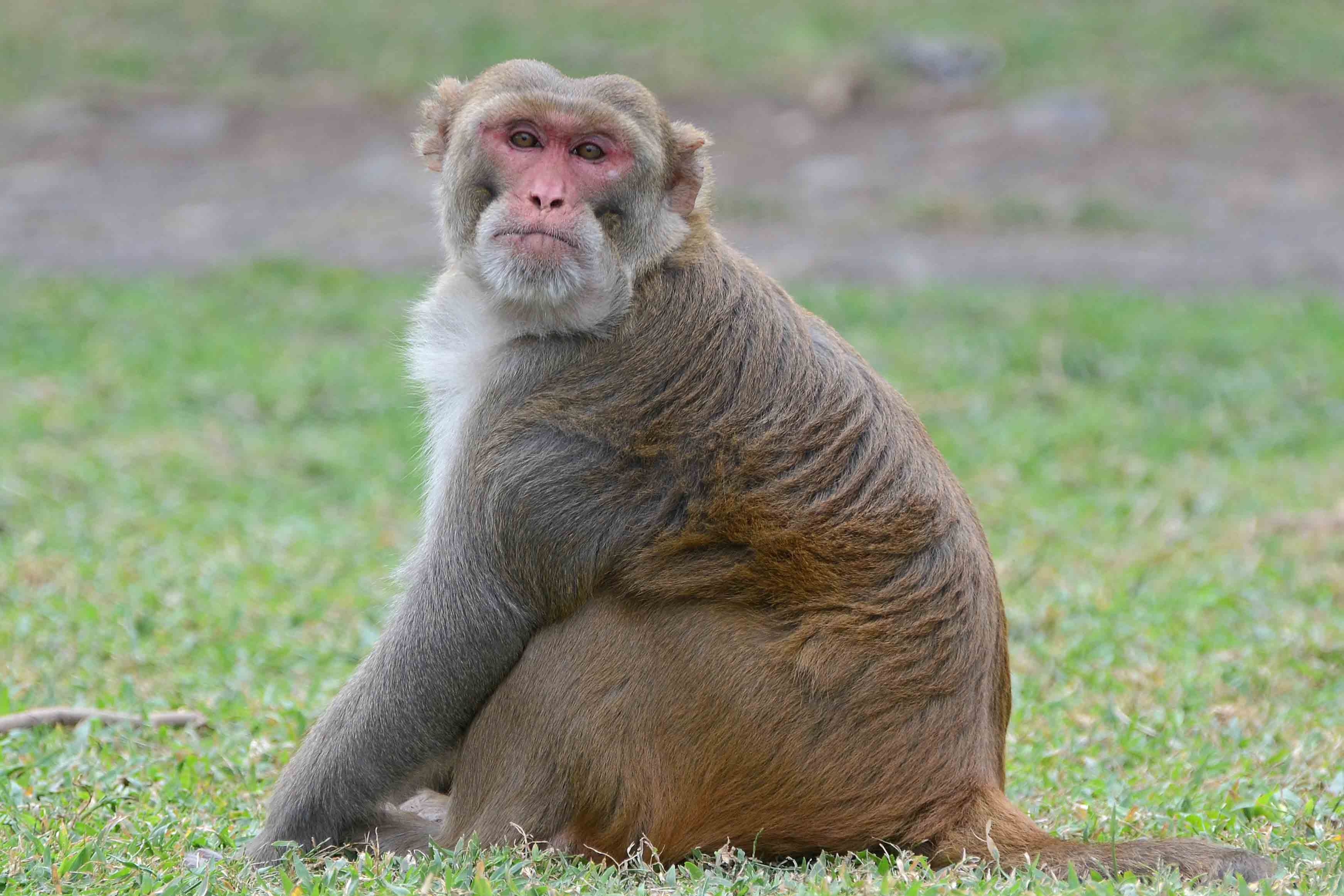 ব
বানর
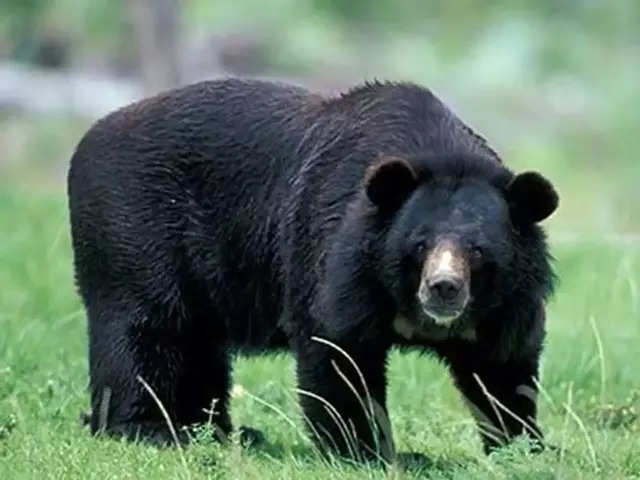 ভ
ভালুক
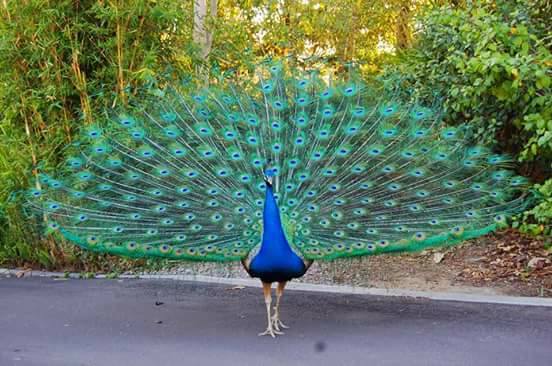 ম
ময়ূর
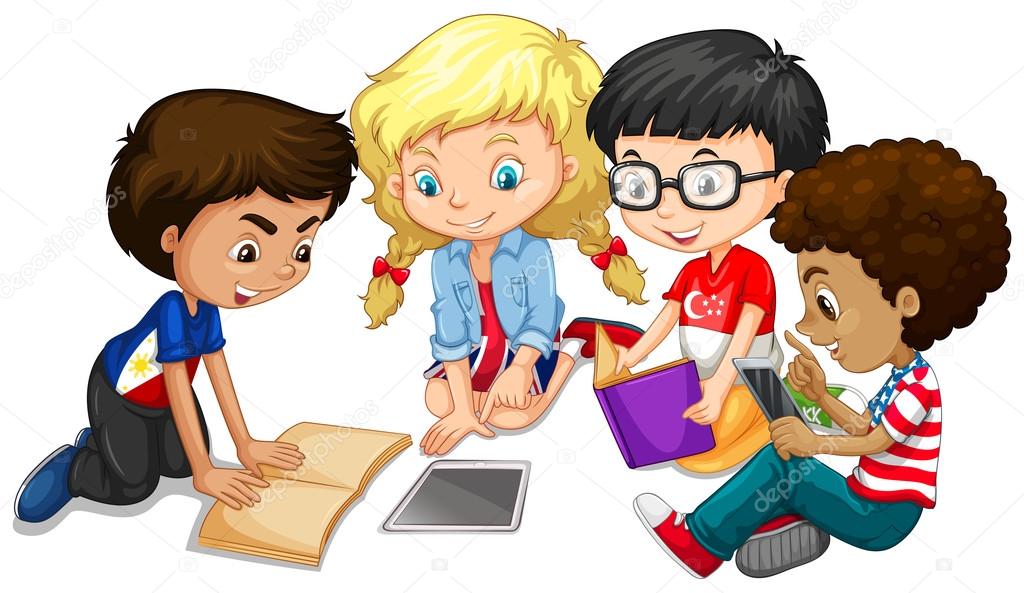 দলে পড়ি
দলে  প ফ ব ভ ম  পড়ি
দলে পড়ি
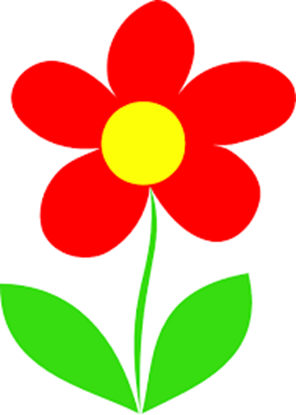 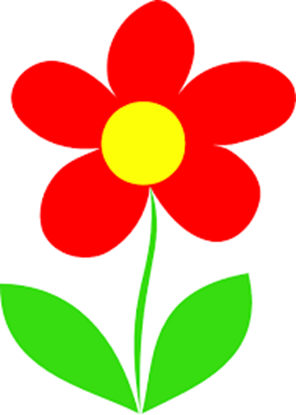 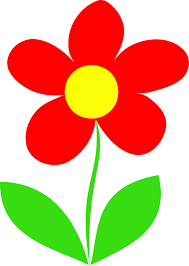 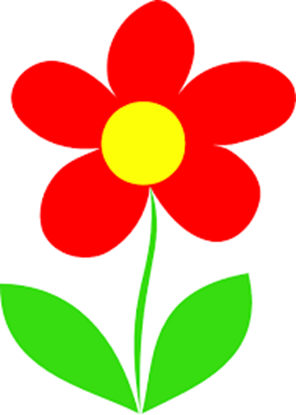 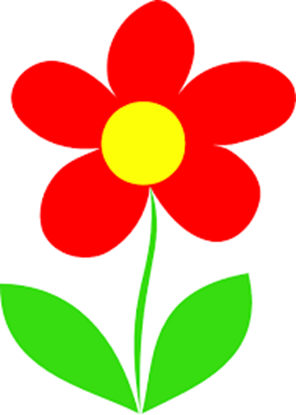 প
ব
ফ
ভ
ম
একক কাজ শব্দের সাথে বর্ণ মিলাই
পাখি
ফ
ফড়িং
প
একক কাজ   ছবির সাথে বর্ণ মিলাই
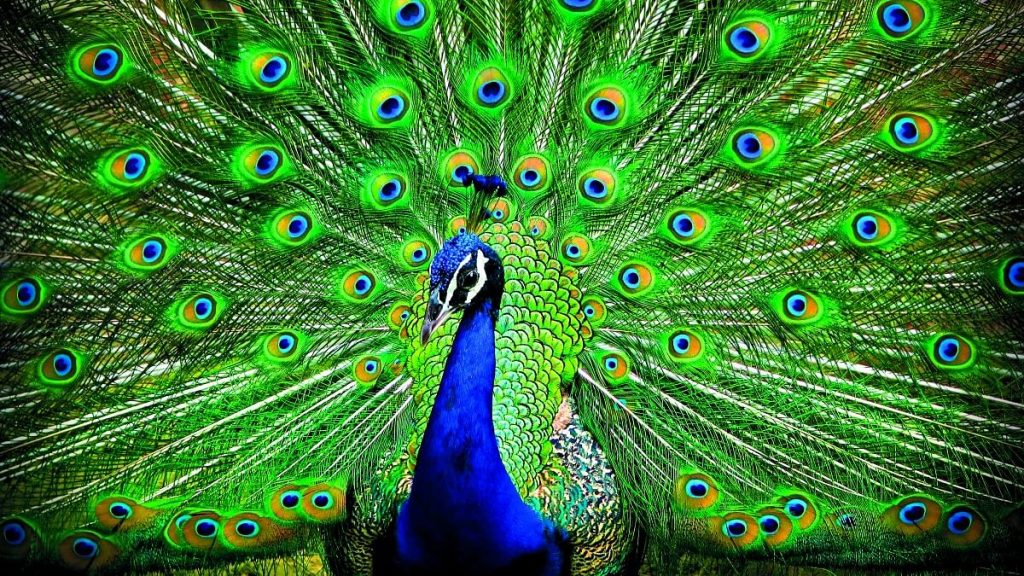 ভ
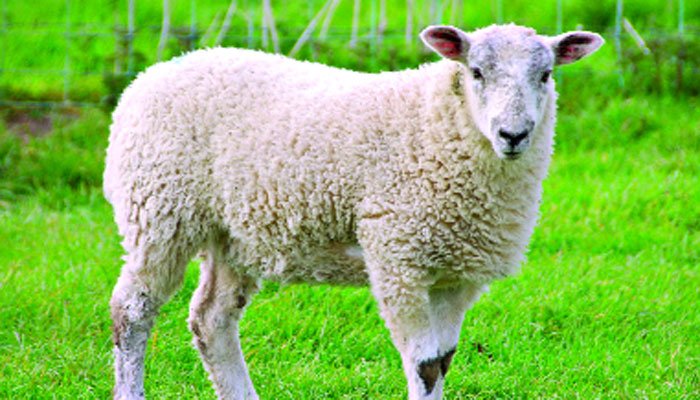 ম
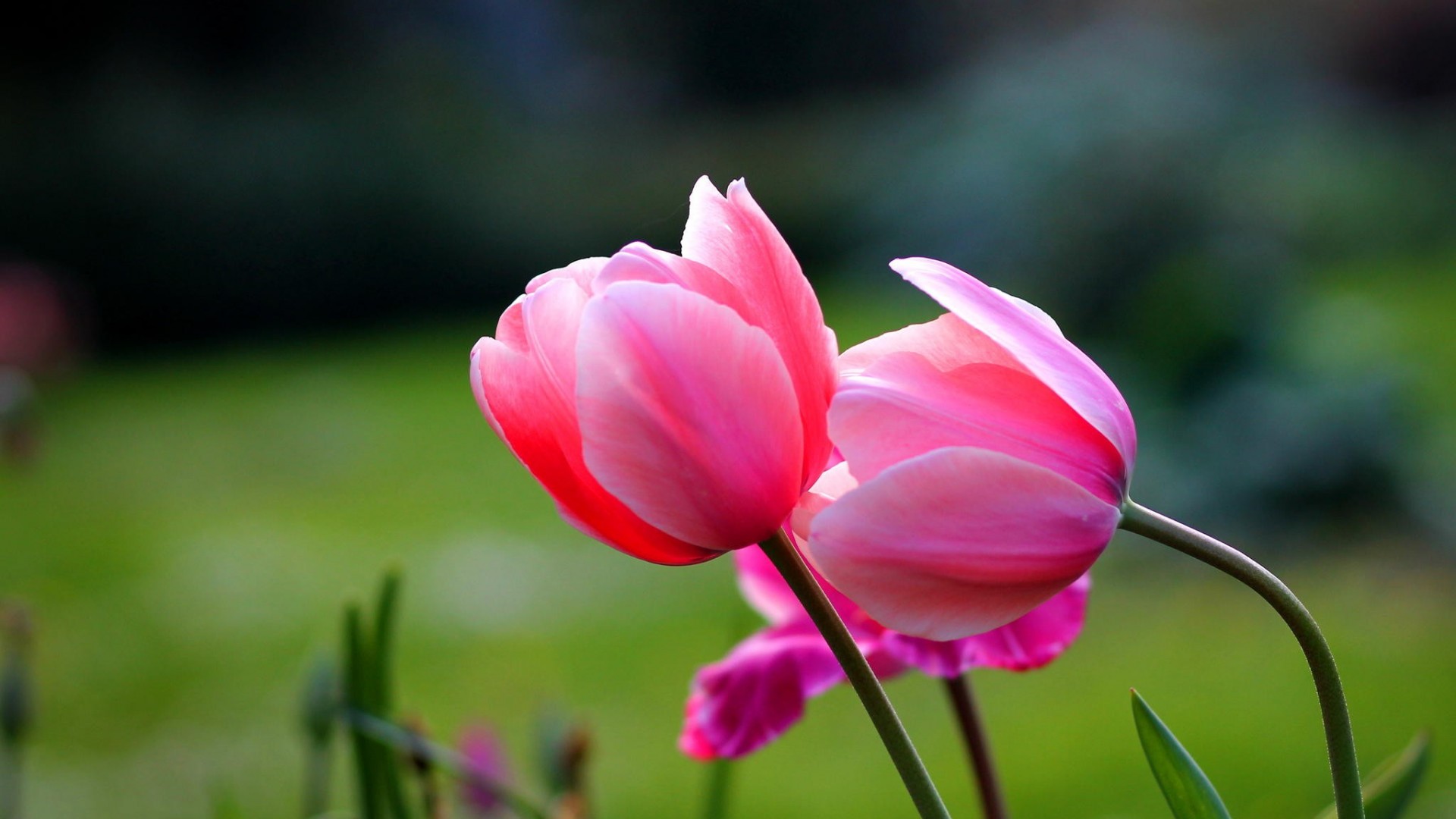 ধন্যবাদ